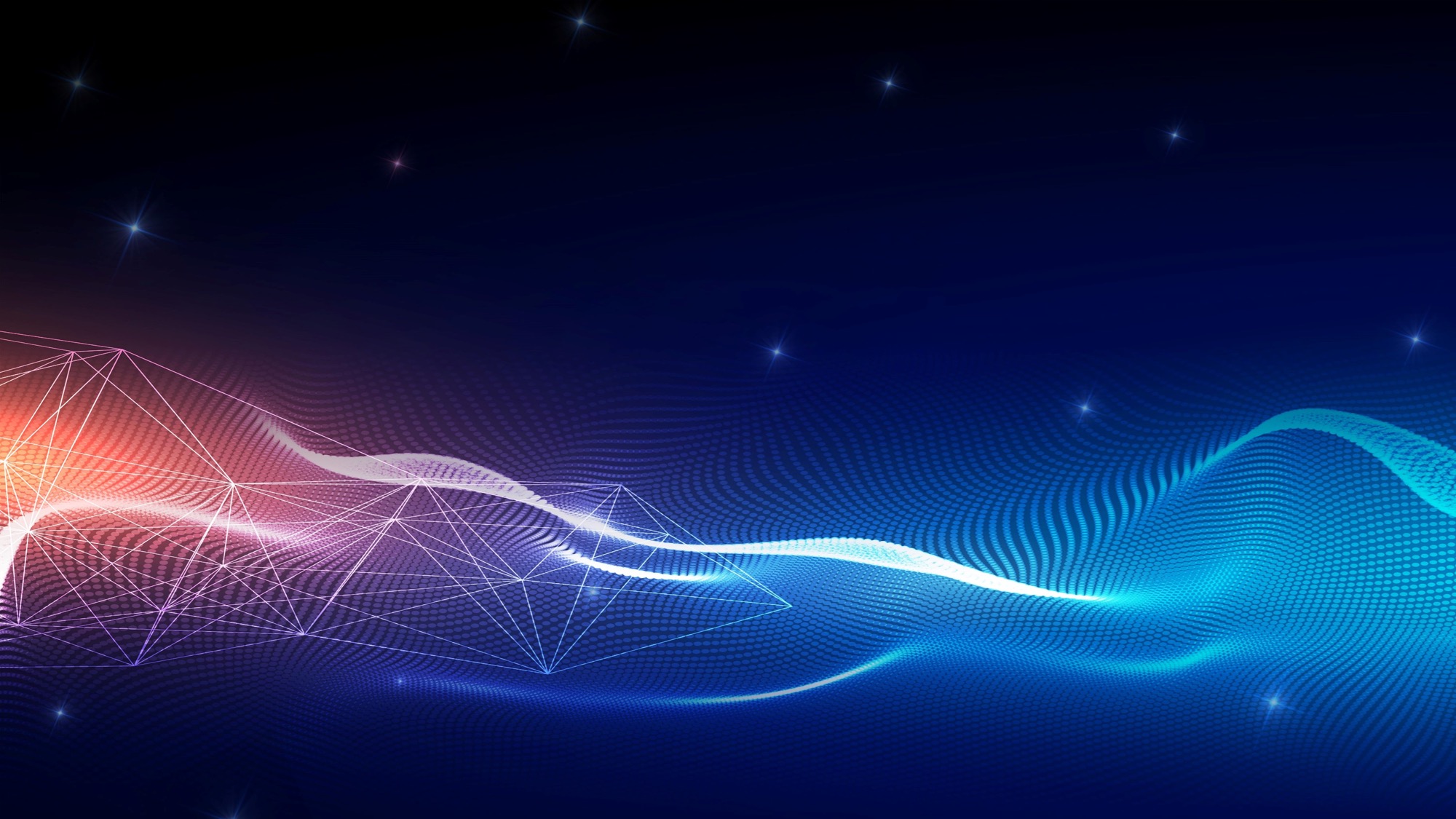 YOUR LOGO
WIN-WIN SITUATION
General business PPT
We have many PowerPoint. templates. that has been specifically designed to help anyone that is stepping into the world of PowerPoint for the very time first.
Click to add the title of the article.
Click to add the title of the article.
Click to add the title of the article.
Click to add the title of the article.
01
02
03
04
After you've typed your content here, or by copying your text, select Paste in this box.
After you've typed your content here, or by copying your text, select Paste in this box.
After you've typed your content here, or by copying your text, select Paste in this box.
After you've typed your content here, or by copying your text, select Paste in this box.
CONTENTS
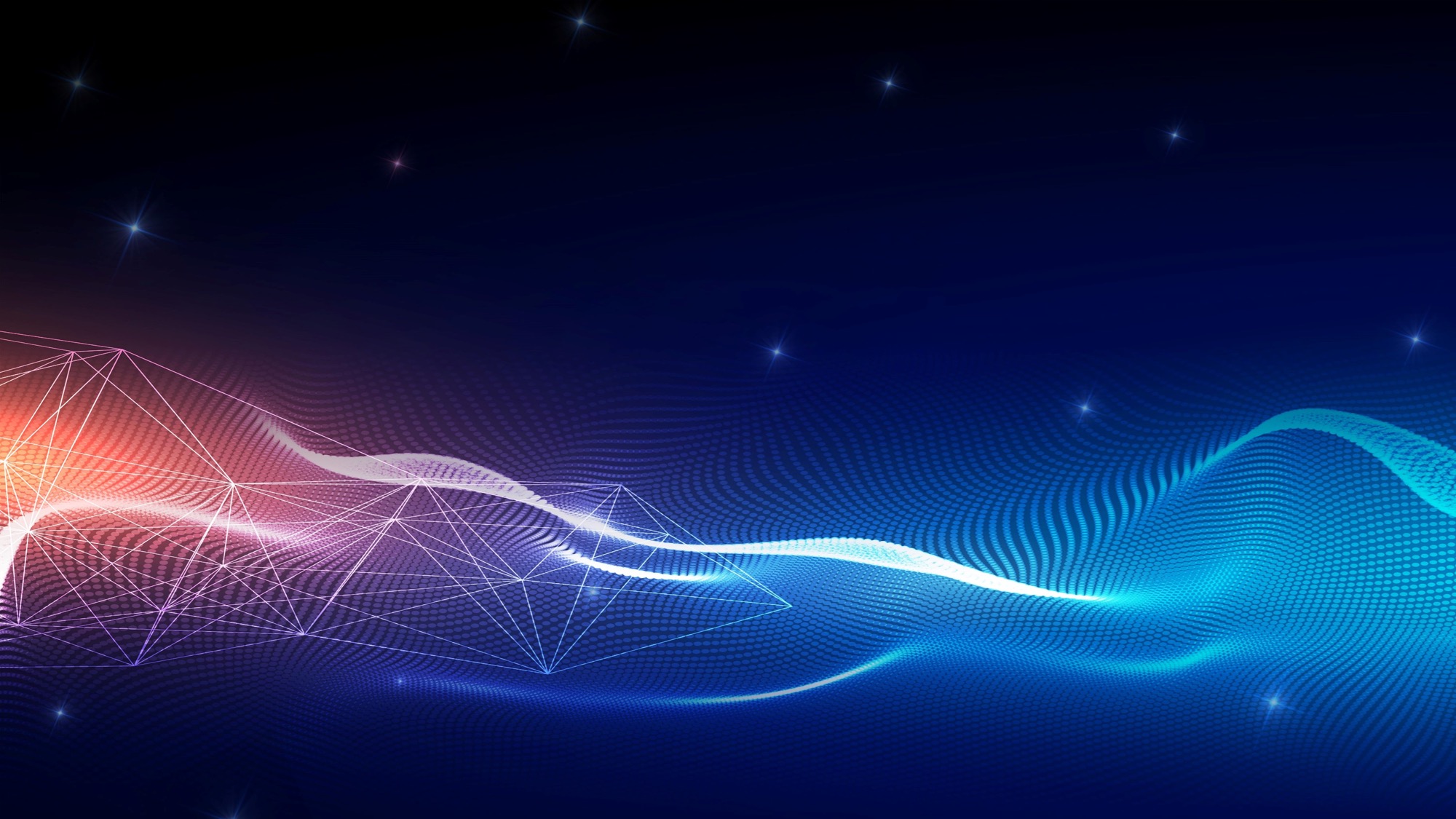 01
Add a title here
First, click to add your title.
"
"
"
"
Click to replace the text.
Please replace the text content, add the relevant title, modify the text content, or copy your content directly to this.
Click to replace the text.
Please replace the text content, add the relevant title, modify the text content, or copy your content directly to this.
Click to replace the text.
Please replace the text content, add the relevant title, modify the text content, or copy your content directly to this.
Click to replace the text.
Please replace the text content, add the relevant title, modify the text content, or copy your content directly to this.
First, click to add your title.
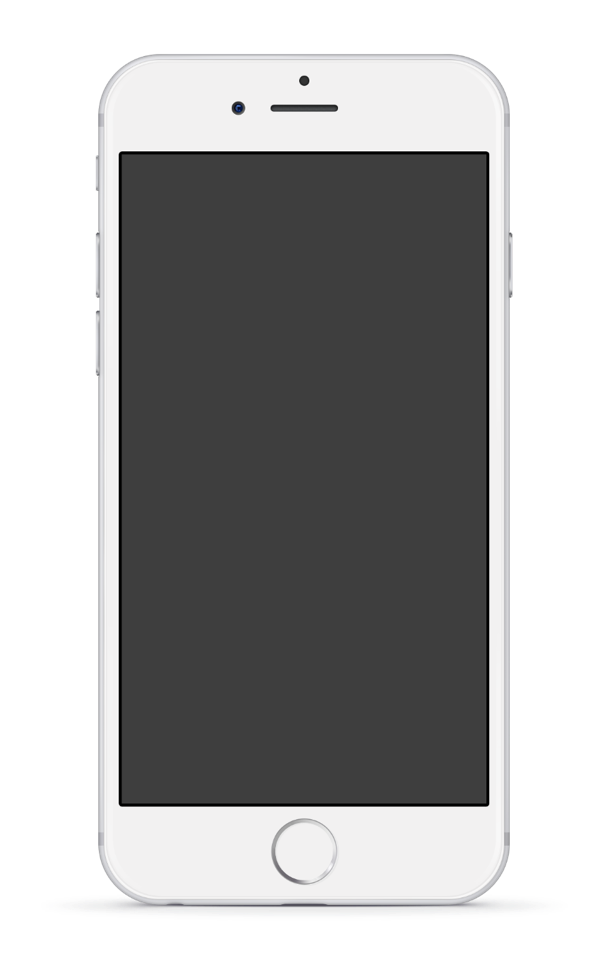 Related title text.
Related title text.
Related title text.
Related title text.
Click to add the relevant title text.
Click to add the relevant title text.
Click to add the relevant title text.
Click to add the relevant title text.
First, click to add your title.
Related title text.
Related title text.
Related title text.
Related title text.
Related title text.
Related title text.
Click to add the relevant title text.
Click to add the relevant title text.
Click to add the relevant title text.
Click to add the relevant title text.
Click to add the relevant title text.
Click to add the relevant title text.
First, click to add your title.
Related title text.
Related title text.
Related title text.
Related title text.
Click to add the relevant title text.
Click to add the relevant title text.
Click to add the relevant title text.
Click to add the relevant title text.
First, click to add your title.
Related title text.
Related title text.
Related title text.
Click to add the relevant title text.
Click to add the relevant title text.
Click to add the relevant title text.
First, click to add your title.
Related title text.
Related title text.
Related title text.
Related title text.
Click to add the relevant title text.
Click to add the relevant title text.
Click to add the relevant title text.
Click to add the relevant title text.
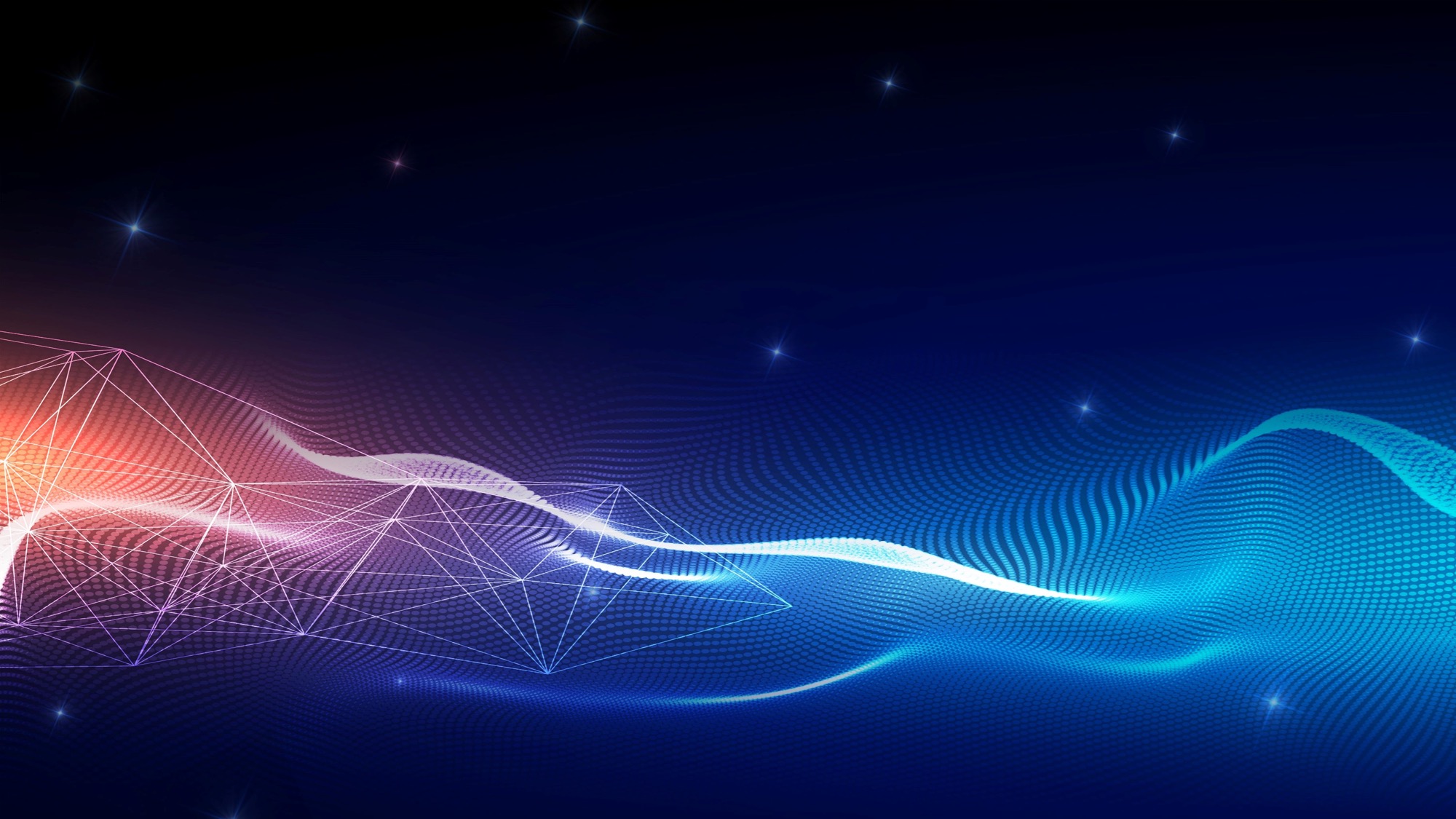 02
Add a title here
Second, click to add your title
Related title text.
Related title text.
Click to add the relevant title text.
Click to add the relevant title text.
Second, click to add your title.
Related title text.
Related title text.
Related title text.
Related title text.
53%
66%
48%
39%
Click to add the relevant title text.
Click to add the relevant title text.
Click to add the relevant title text.
Click to add the relevant title text.
Add a title.
Add a title.
Add a title.
Add a title.
Second, click to add your title.
85%
Title.
Title.
Title.
Please replace the text
Click to add the relevant title text.
Title.
Title.
Second, click to add your title.
Related title text.
Related title text.
Related title text.
Related title text.
Click to add the relevant title text.
Click to add the relevant title text.
Click to add the relevant title text word.
Click to add the relevant title text.
Please replace the text.
Please replace the text.
Please replace the text.
Please replace the text.
Second, click to add your title.
Related title text.
Related title text.
Related title text.
Related title text.
Related title text.
Related title text.
Click to add the relevant title text.
Click to add the relevant title text.
Click to add the relevant title text.
Click to add the relevant title text.
Click to add the relevant title text.
Click to add the relevant title text.
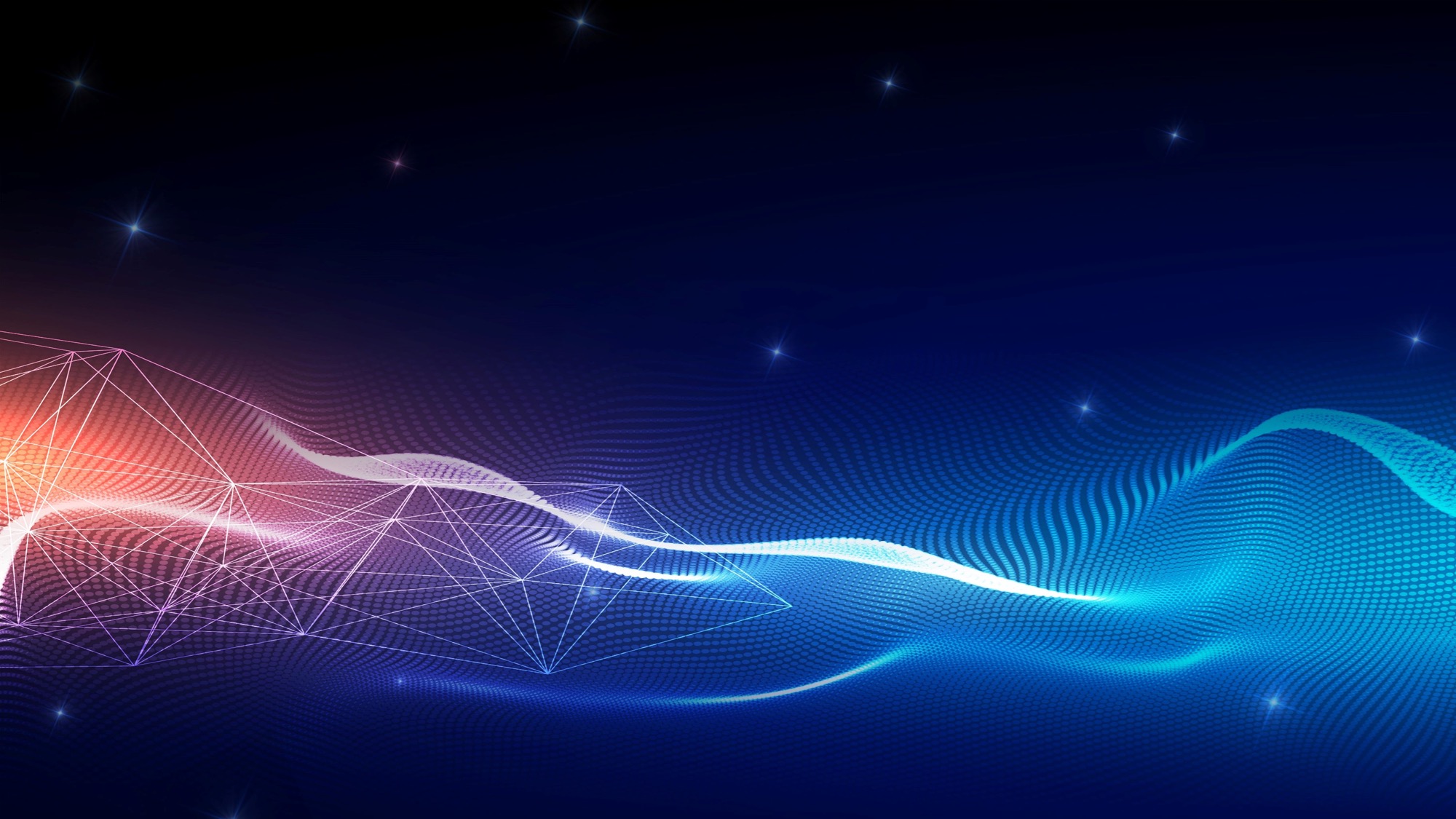 03
Add a title here
Third, click to add your title.
Related title text.
Related title text.
Related title text.
Related title text.
Click to add the relevant title text.
Click to add the relevant title text.
Click to add the relevant title text.
Click to add the relevant title text.
Third, click to add your title.
Enter a comprehensive description of the chart here.
25%
50%
75%
100%
Add a title.
Add a title.
Add a title.
Add a title.
Enter the description of the chart above here.
Enter the description of the chart above here.
Enter the description of the chart above here.
Enter the description of the chart above here.
Third, click to add your title.
Related title text.
Related title text.
Related title text.
Click to add the relevant title text.
Click to add the relevant title text.
Click to add the relevant title text.
Third, click to add your title.
Related title text.
Related title text.
Related title text.
Related title text.
The content of the text.
Click to add the relevant title text.
Click to add the relevant title text.
Click to add the relevant title text.
Click to add the relevant title text.
The content of the text.
The content of the text.
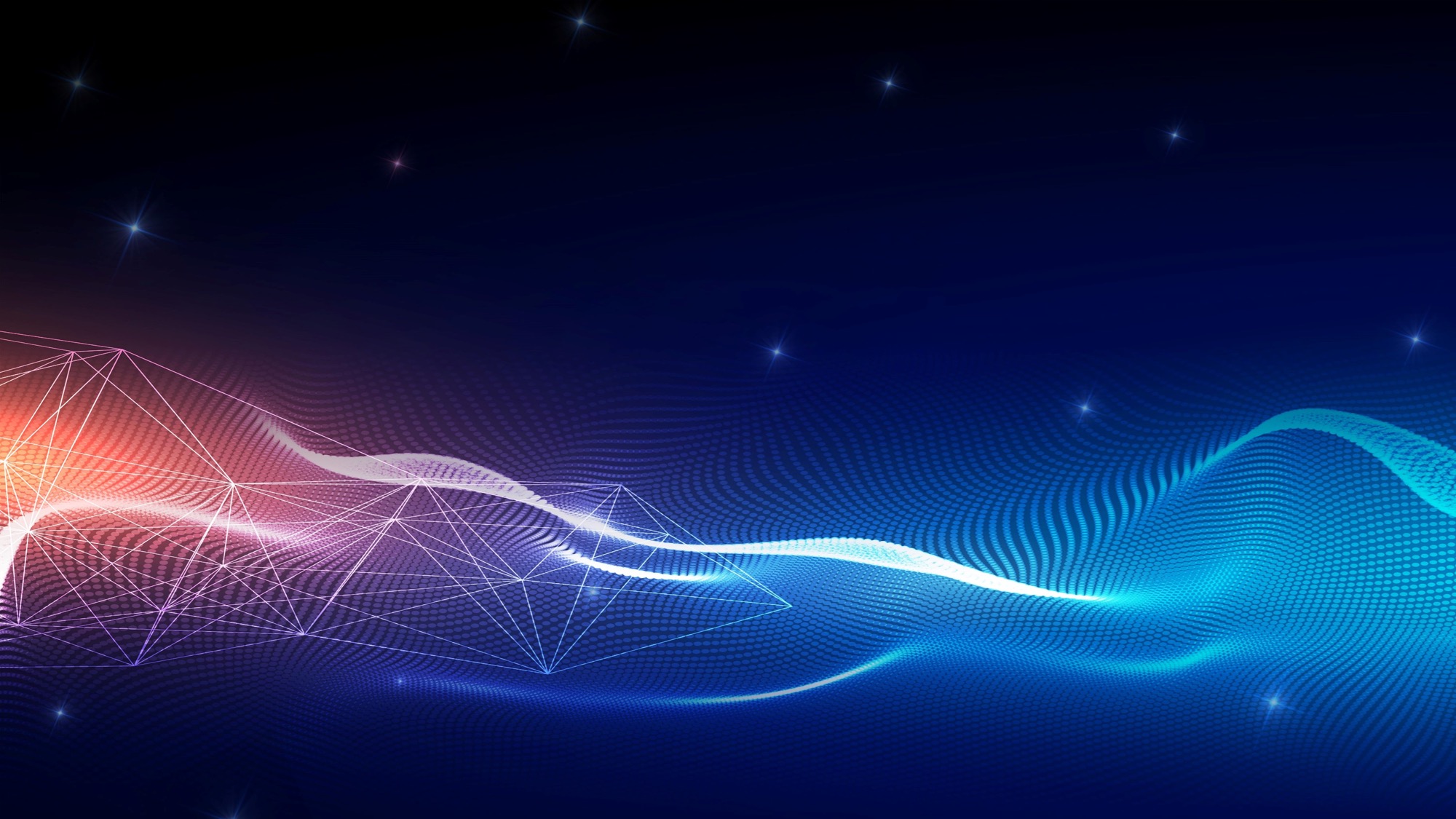 04
Add a title here
Four, click to add your title.
Add a title.
99%
Enter a comprehensive description of the chart above here.
Add a title
Add a title.
52Week
Add a title
Enter a comprehensive description of the chart above here.
Add a title.
66Billion
Add a title
Enter a comprehensive description of the chart above here.
Add a title.
Add a title
85%
Enter a comprehensive description of the chart above here.
Four, click to add your title
01
02
03
04
Add a title here.
Add a title here.
Add a title here.
Add a title here.
Add a detailed text description here.......
Add a detailed text description here.......
Add a detailed text description here.......
Add a detailed text description here.......
Four, click to add your title.
C
Related title text.
Related title text.
Related title text.
A
Click to add the relevant title text.
Click to add the relevant title text.
Click to add the relevant title text.
B
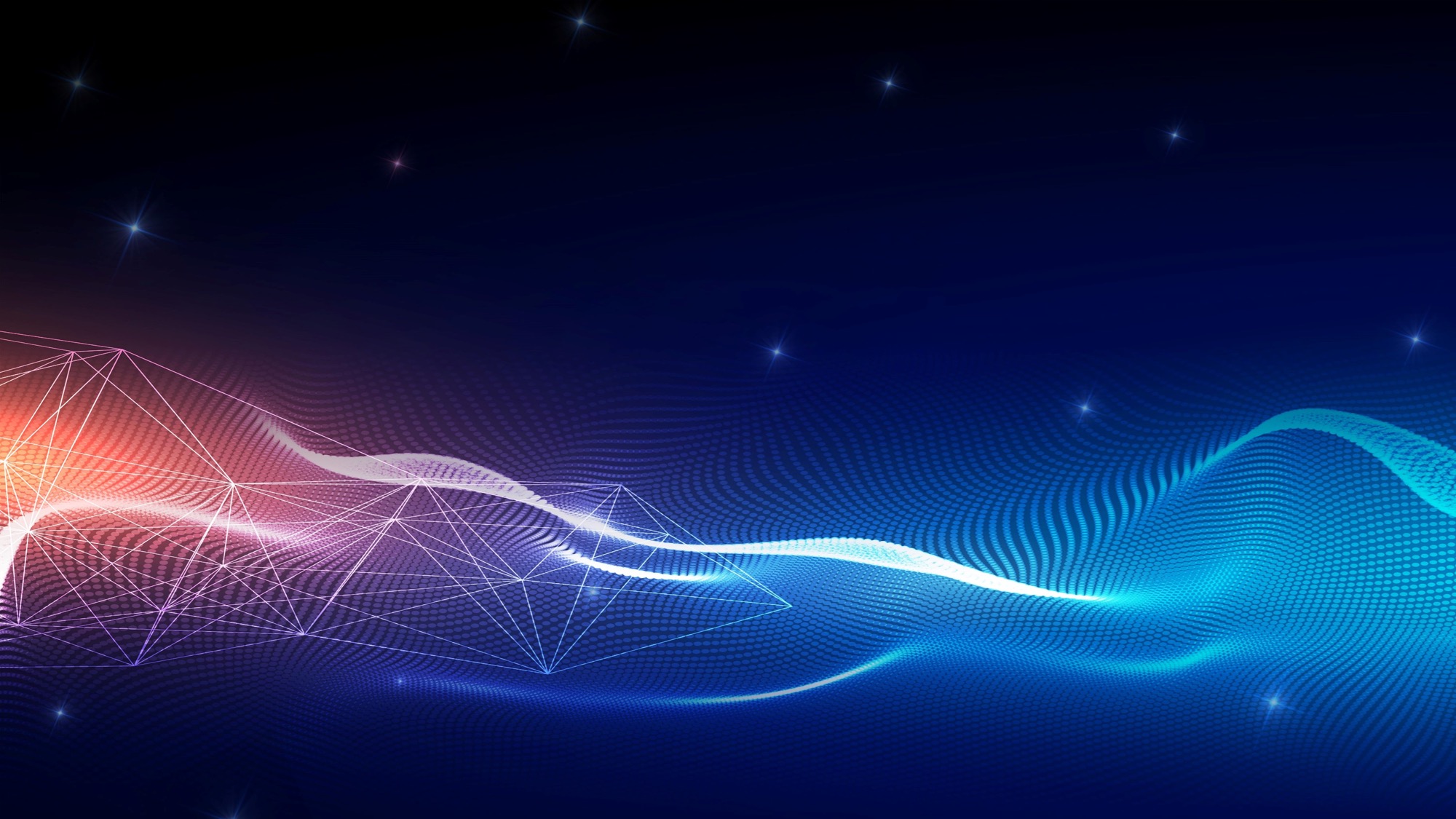 YOUR LOGO
WIN-WIN SITUATION
Thank you
We have many PowerPoint. templates. that has been specifically designed to help anyone that is stepping into the world of PowerPoint for the very time first.